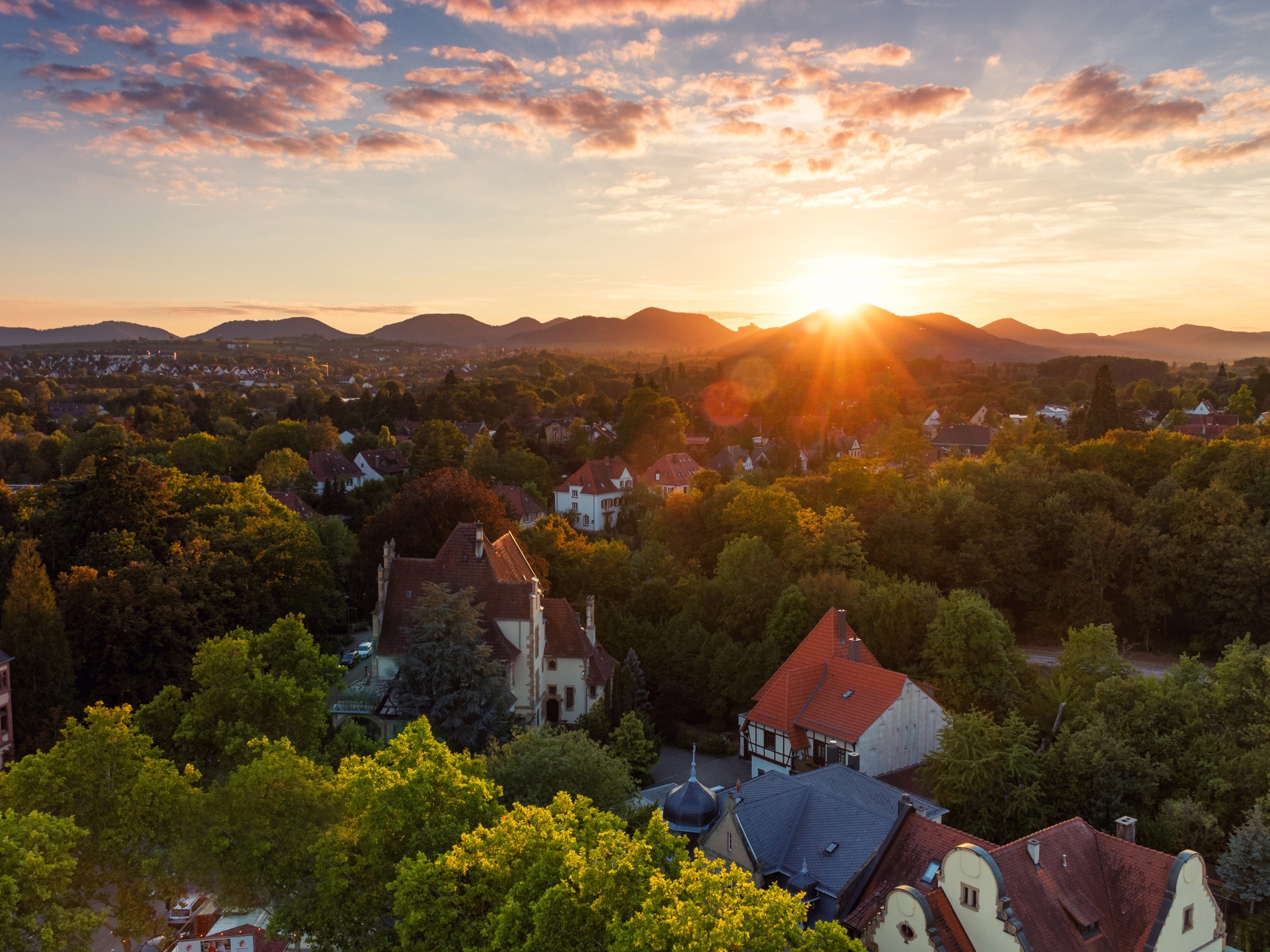 Mobility of total carbon, nitrogen and polyphenols from grape pomace in the soil column
S. Korz, C. More, S. Sadzik, C. Buchmann, E. Richling and K. MuÑoz
EGU General Assembly 2023 – EGU23-12659 – Supplement Version
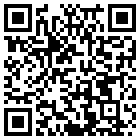 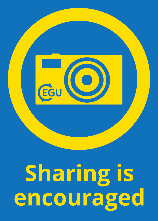 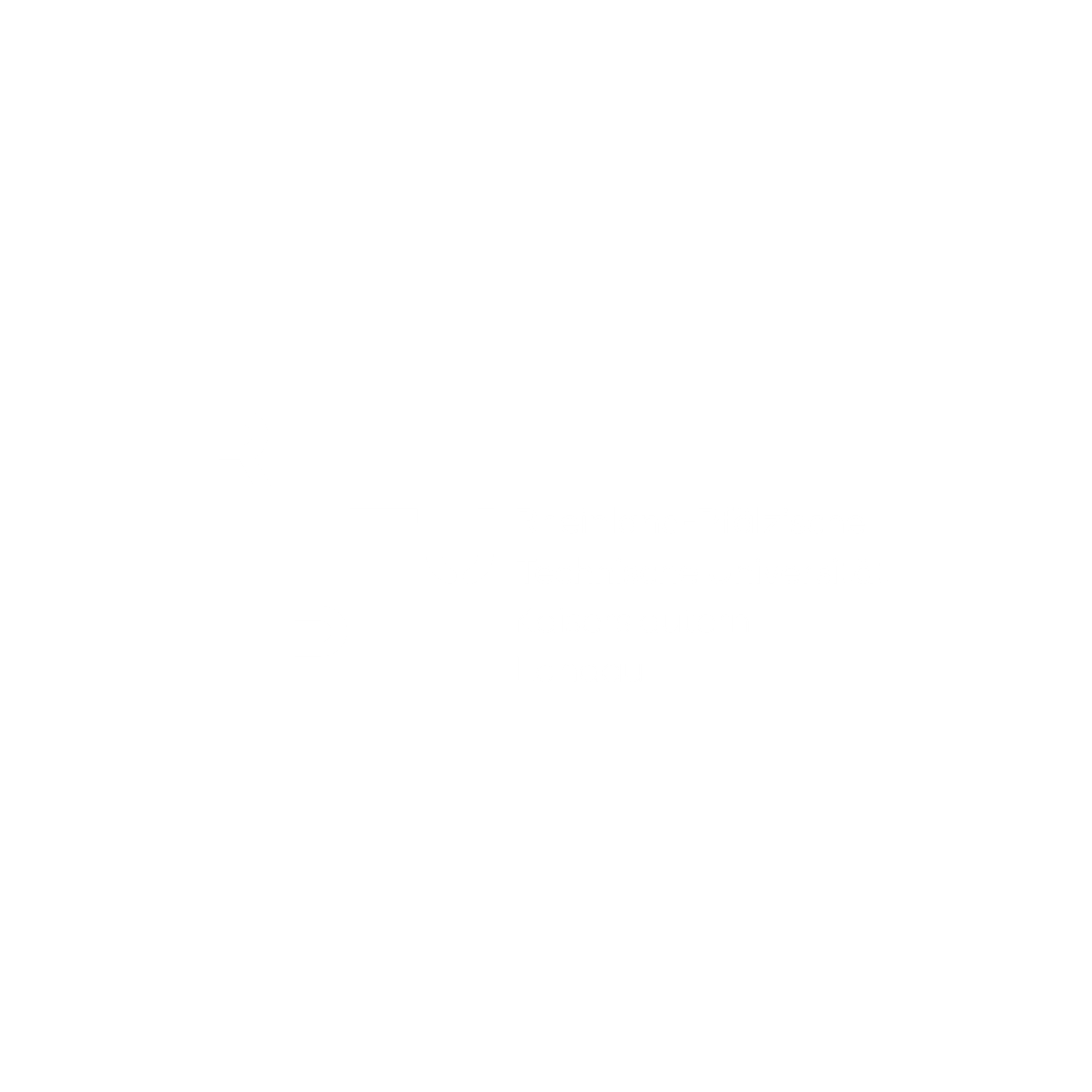 Relevance
Use of grape pomace (GP) as an organic fertilizer
→ Rich in nutrients (N,P,K)→ Cheap and readily available
→ Closing nutrient cycles
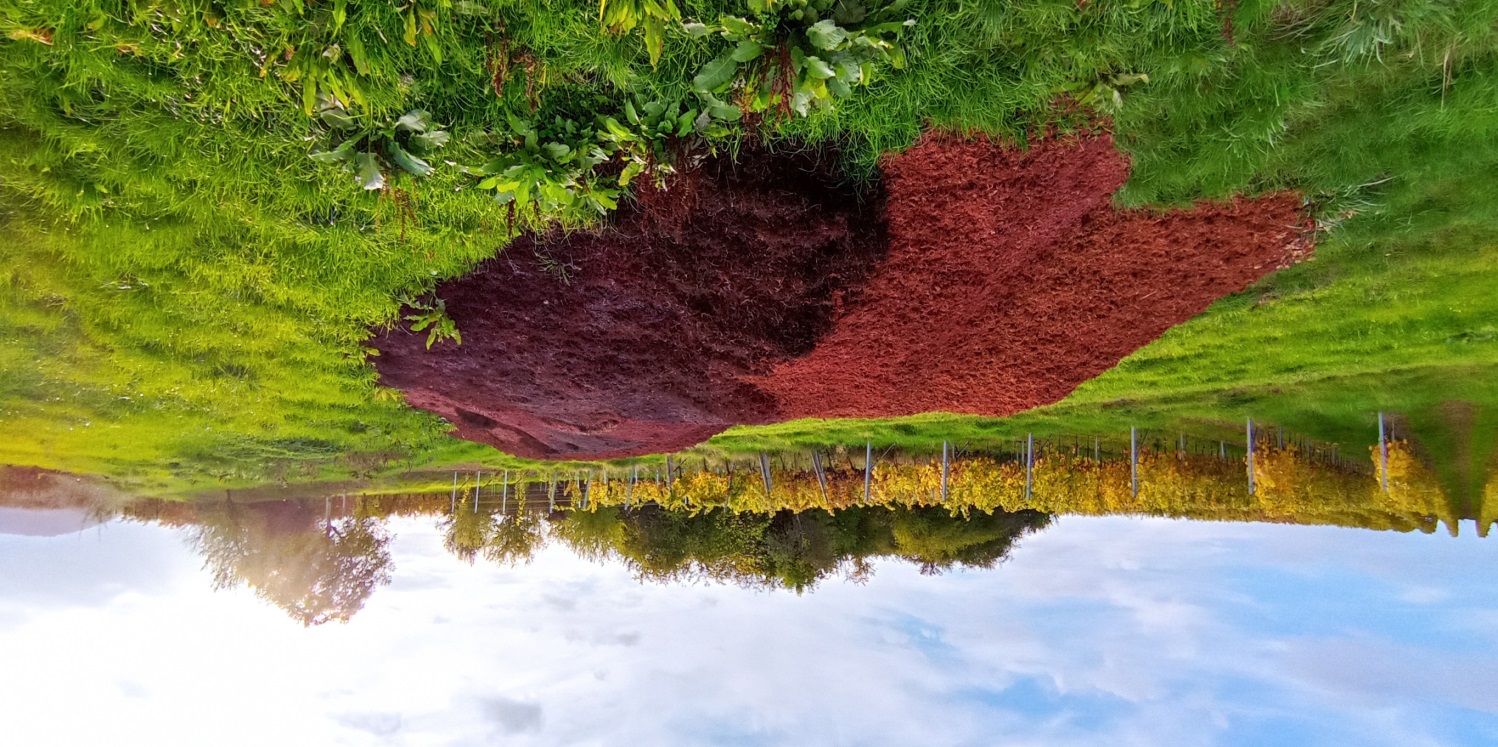 but
→ Wide C/N ratio
→ Rich in phenolics
→ Low pH→ Seasonality depended
EGU General Assembly 2023
Korz et al.
2
Relevance
Use of grape pomace (GP) as an organic fertilizer
→ Focus on industrial use of GP 
→ Maximization of extraction efficacy
→ Environmentally relevant processes neglected
→ Nutrient mobility between varieties in different soil types is almost unknown
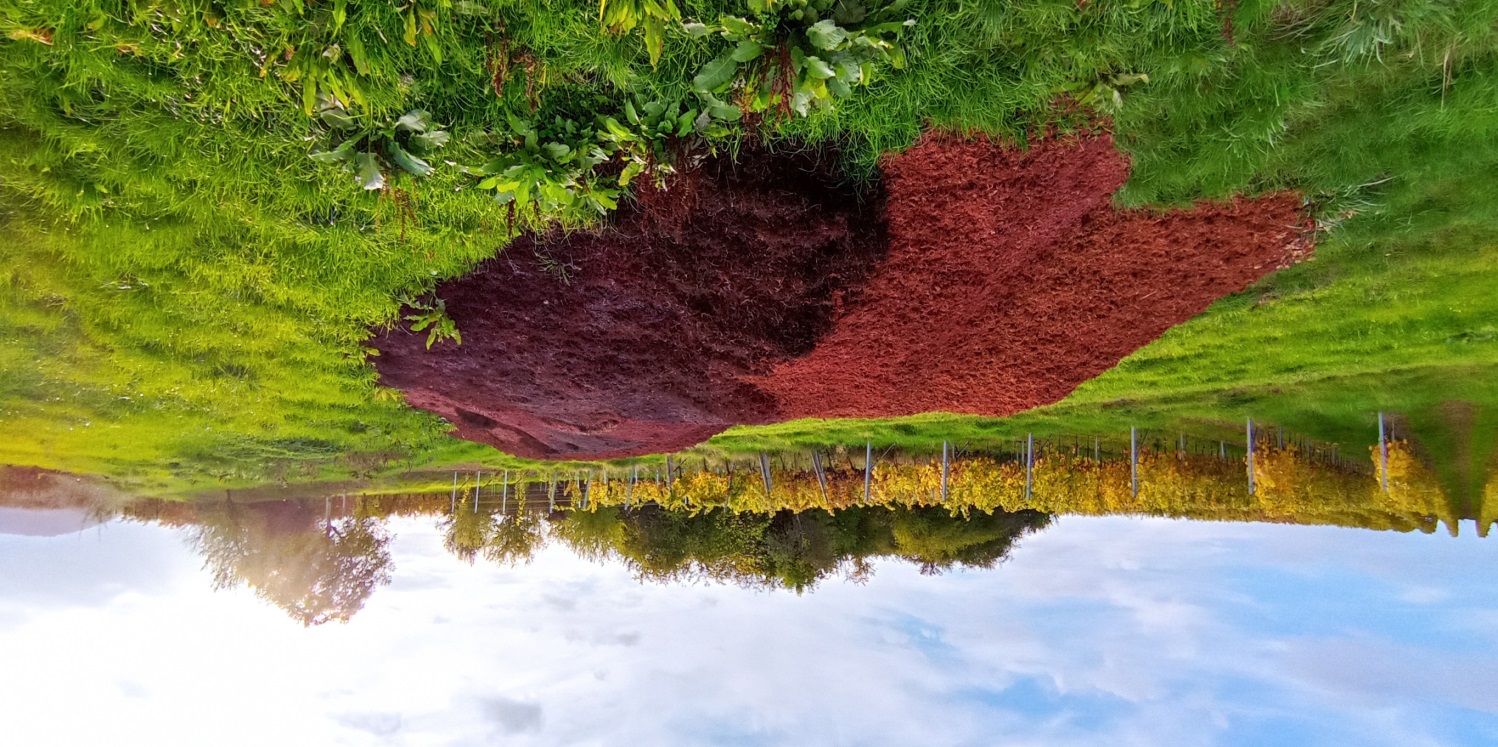 EGU General Assembly 2023
Korz et al.
3
Pomace and soil sampling
Proportion of total area in use for agriculture
Sampling in Neustadt (Weinstraße, Rhineland-Palatinate, Germany)
Grape pomace from 4 Vitis varieties: Dornfelder (DF), Pinot Noir (PN), Riesling (RS) and Pinot Blanc (PB) during the harvesting season of 2021 (fresh, directly after pressing)

A representative soil sample from the Vineyard + reference soils (sand and silt loam)
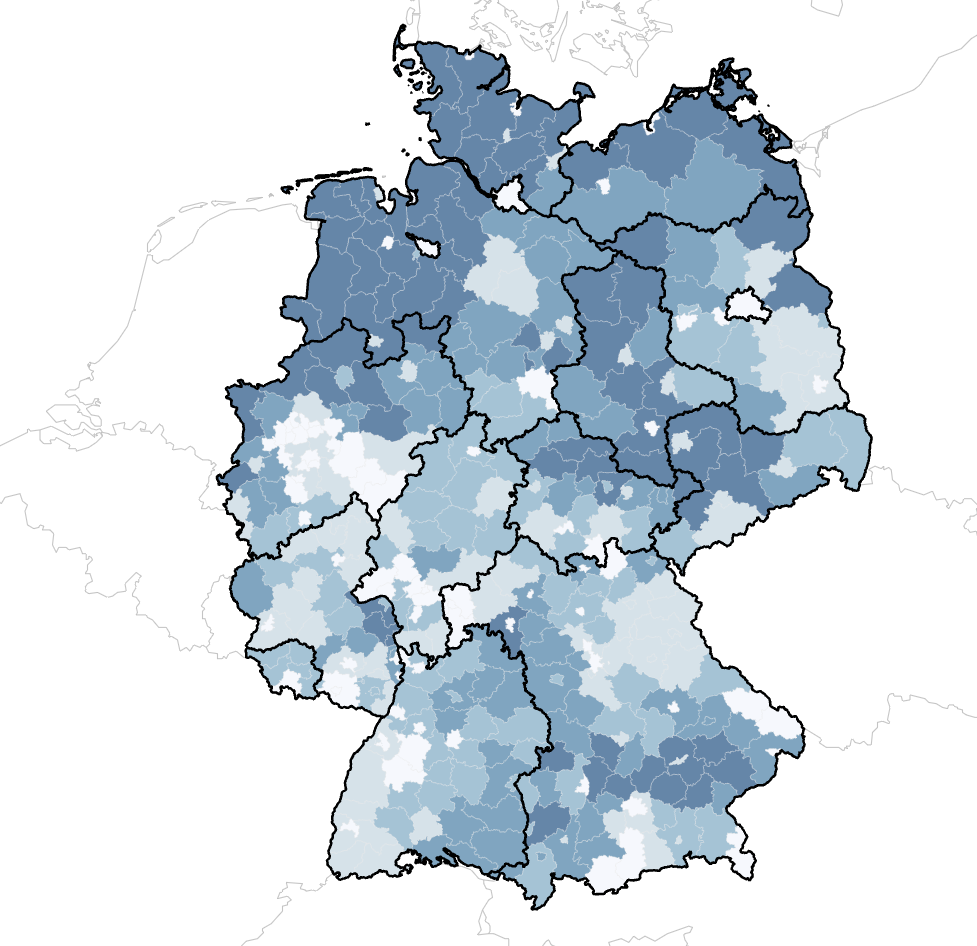 3 %	  80 %
Fig. 1: Sampling site (Map data: Destatis, Federal Statistical Office, 2023)
EGU General Assembly 2023
Korz et al.
4
Methods (Based on OECD)
E1) GP and soil characterization
Freeze drying and pulverization 
Elementary analysis (C and N)
Polyphenols via SPE and Folin-Ciocalteu photometrical assay
E2) Rainwater extraction
Ex. in 1:5 sterilized artificial rainwater(0.01 M CaCl2 + 0.05 % NaN3)
Rainwater analysis (TOC and TN)
Polyphenols directly via FCR
E3) Soil column and leachate
Fresh GP application at max. allowed dose
Simulation of a heavy rainfall event 
Soil elementary analysis (C and N)
TPC via aqueous soil extraction
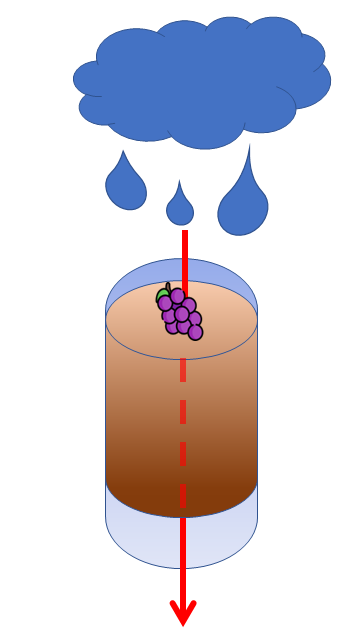 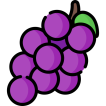 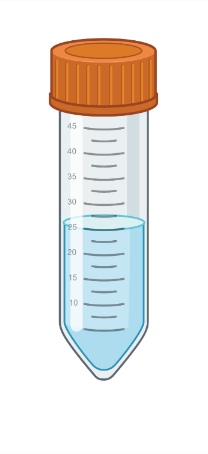 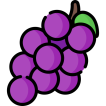 EGU General Assembly 2023
Korz et al.
5
Pomace characterization
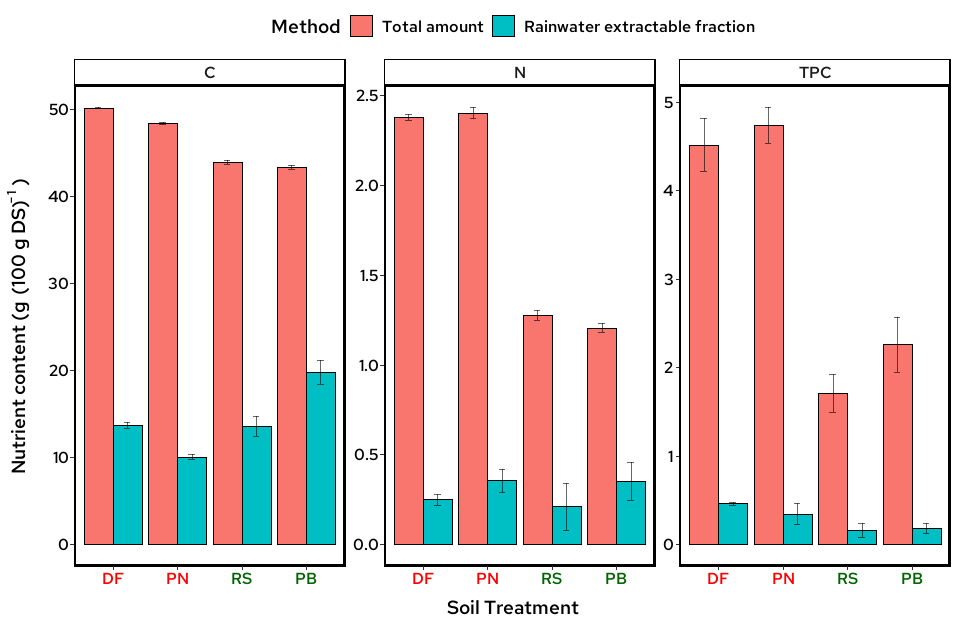 Despite lower total C content, the water extractable amount is higher in white GP
Despite drastically lower total N, the water extractable amount is equal in red and white GP
TPC in red GP is ~twice as high as in white GP
Fig. 2: Nutrient content in GP and rainwater extraction. Error bars indicate the standard deviation of four replicates.DF=Dornfelder, RS=Riesling, PN=Pinot noir, PB=Pinot blanc
EGU General Assembly 2023
Korz et al.
6
Soil characterization
Table 1: Parameter of used soils
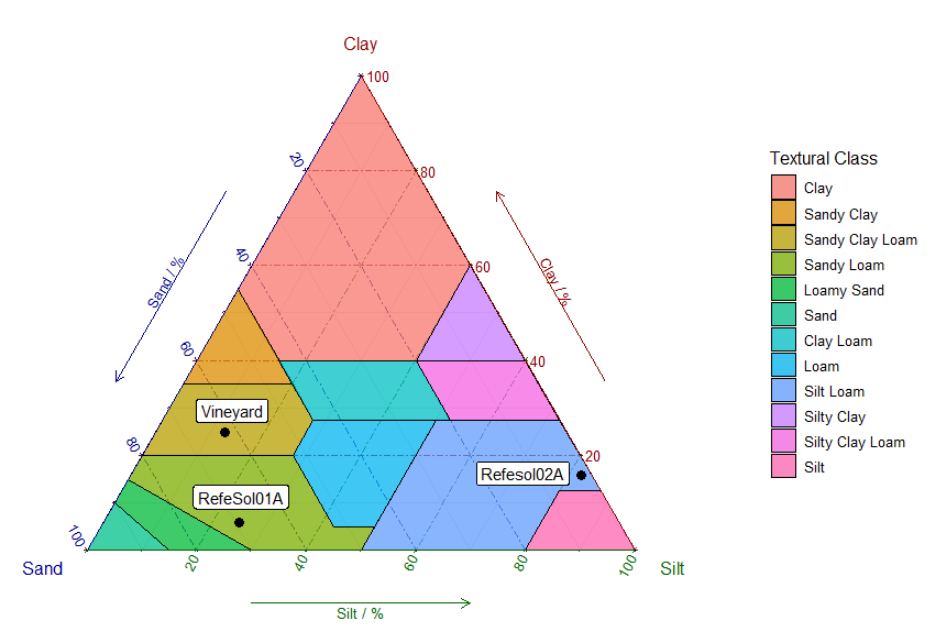 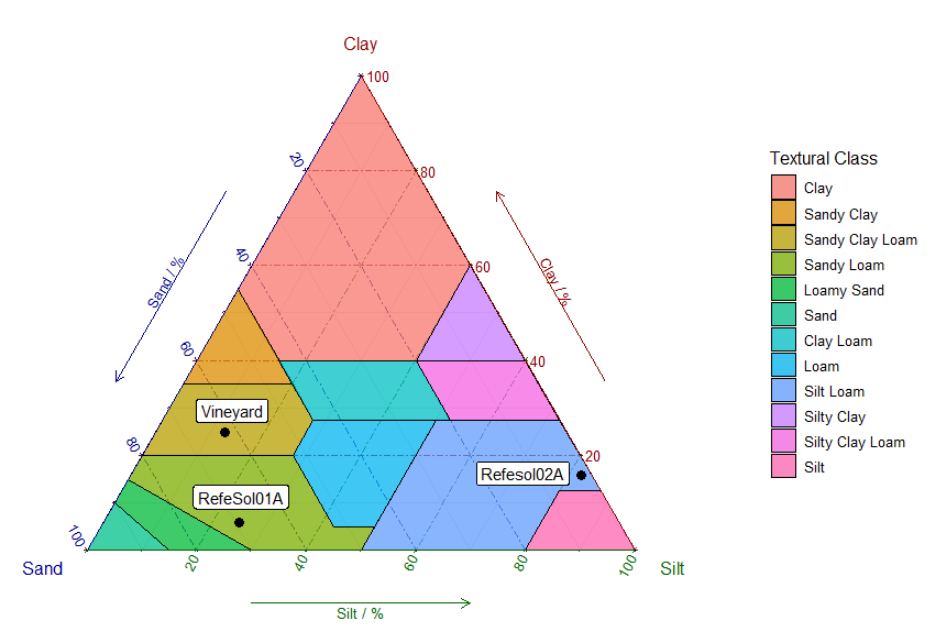 EGU General Assembly 2023
Korz et al.
7
Leaching parameters
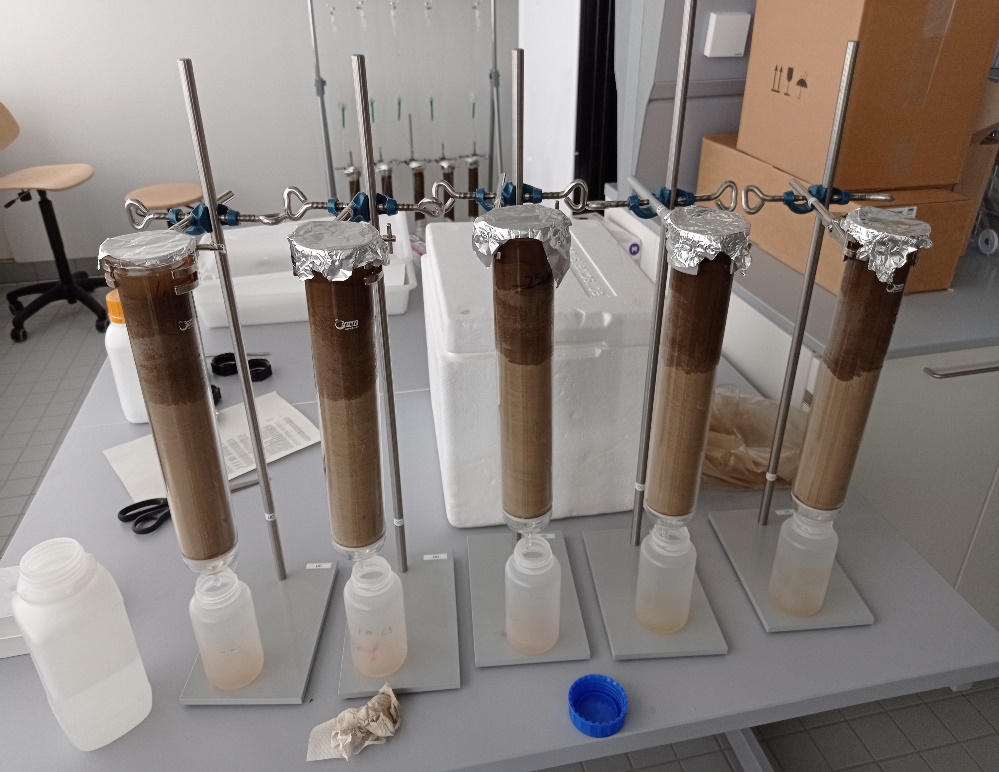 Column dimensions Glass, 300 mm x 50 mm (Length x inner diameter)

Soil filling
Dry filling of fixed volume, saturation to 100 % WHC

GP Application rate30 t ha-1 or 1:100 (GP:Soil)

Rainfall event simulation200 mm over 48 h or 400 mL of artificial rainwater

Soil sample preparationFreezing → fractionating by depth→ homogenization → freeze drying
Fig. 3: Soil columns
EGU General Assembly 2023
Korz et al.
8
Total Carbon and Nitrogen
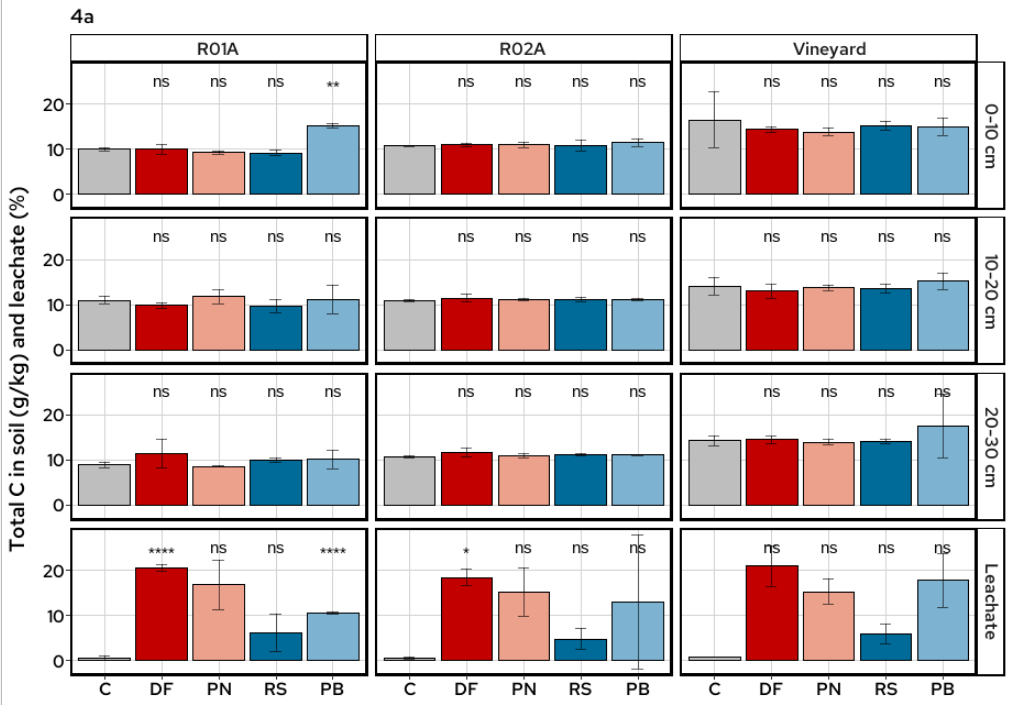 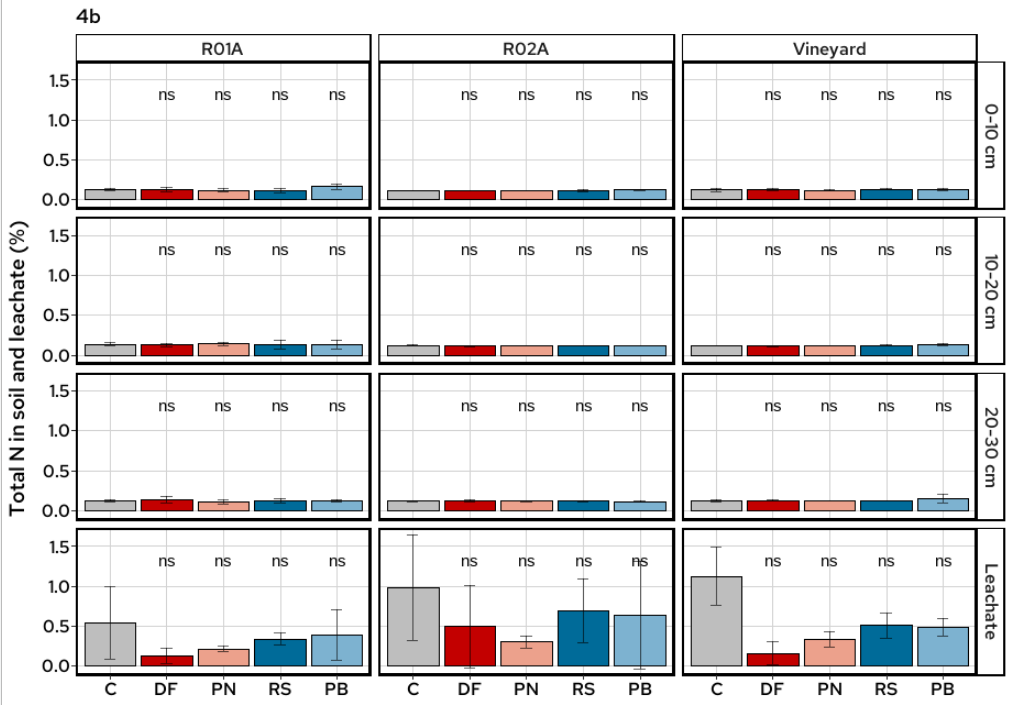 Fig. 4: Total C (4a) and N (4b) content in soils and leachate compared to non-treated soil. Error bars indicate the standard deviation of three column replicates. Statistical differences are analyzed by a Dunnett test comparing the values to the untreated reference group via a t-test. C=Control, DF=Dornfelder, RS=Riesling, PN=Pinot noir, PB=Pinot blancSignificant differences are indicated as: ns: p > 0.05, *: p <= 0.05, **: p <= 0.01, ***: p <= 0.001, ****: p <= 0.0001
EGU General Assembly 2023
Korz et al.
9
Soil and leachate pH
DF increased the pH in the vineyard soil
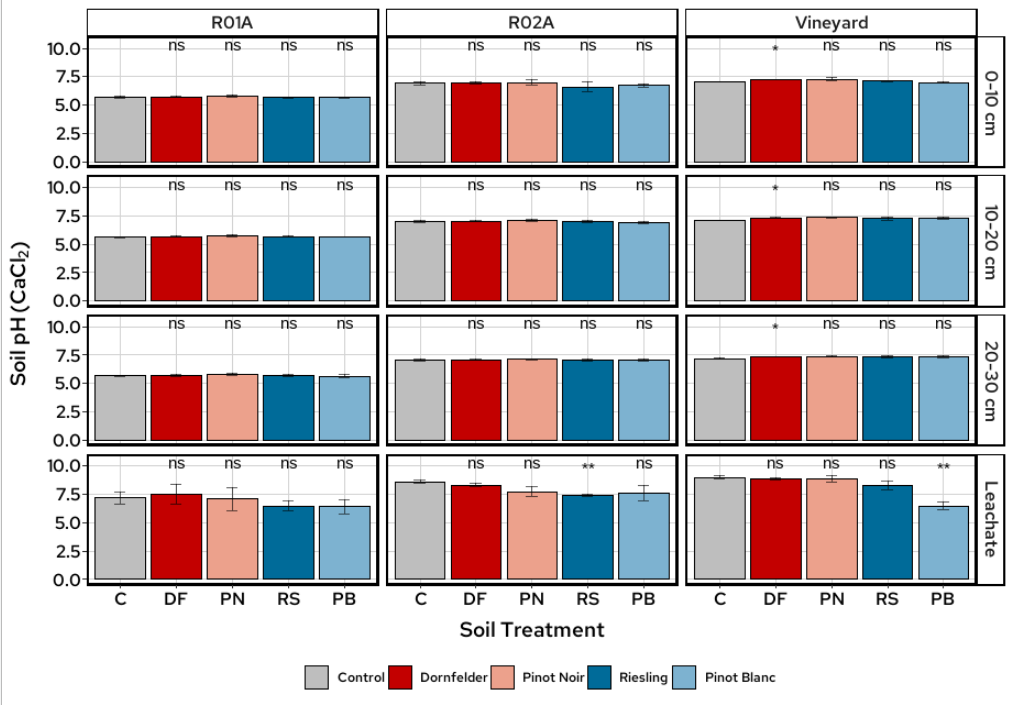 In two cases leachate pH was decreased
Leachate pH higher than soil pH
Fig. 4: Soil and leachate pH compared to non-treated soil. Error bars indicate the standard deviation of three column replicates. Statistical differences are analyzed by a Dunnett test comparing the values to the untreated reference group via a t-test. C=Control, DF=Dornfelder, RS=Riesling, PN=Pinot noir, PB=Pinot blancSignificant differences are indicated as: ns: p > 0.05, *: p <= 0.05, **: p <= 0.01, ***: p <= 0.001, ****: p <= 0.0001
EGU General Assembly 2023
Korz et al.
10
Total polyphenolic content
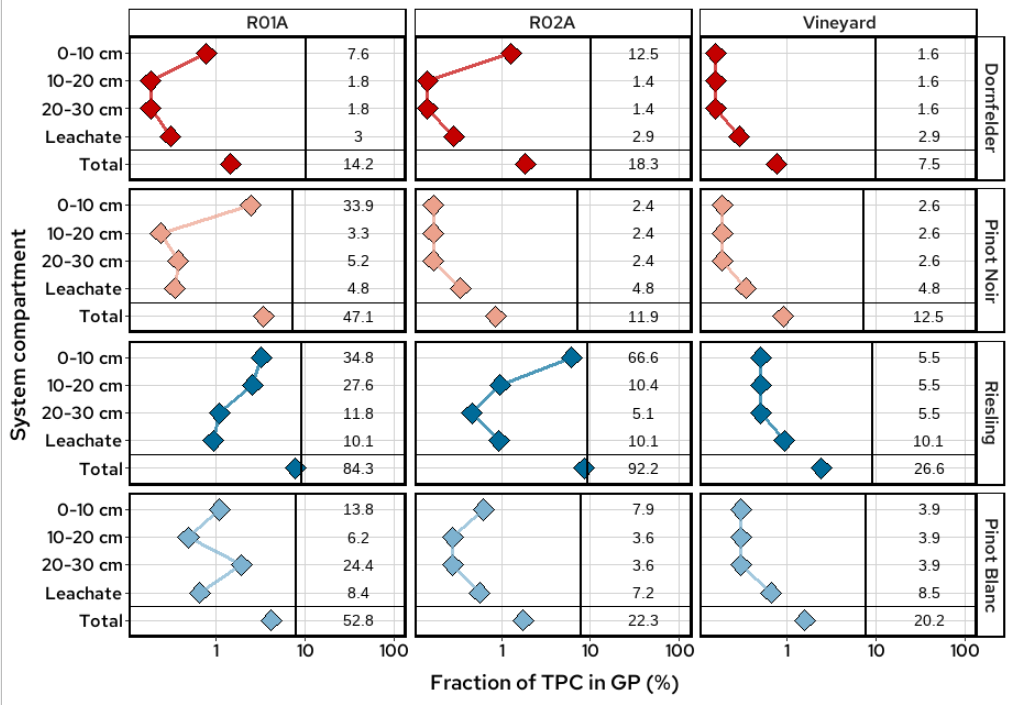 Lowest recovery in the vineyard soil
Highest recovery in the upper soil layer
Highest recovery in the RS treated ref. soils
Fig. 5: : TPC in three different soil depths, leachate and total content. Vertical lines indicate the mass balance between leaching and maximum aqueous extractable TPC of fresh GP (rainwater experiment). Points indicate the recovery (%) between total and soil water extractable TPC. Mean values of the total content were set to 100%. Numbers indicate the recovery (%) of soil water-extractable content based on maximum aqueous-extractable TPC. Blank treatments were subtracted from GP treatments.
EGU General Assembly 2023
Korz et al.
11
Soil content after pomace treatment
EGU General Assembly 2023
Korz et al.
12
Take home messages
C and N are more mobile from white GP 
→ water solubility
C is hardly retained, especially by sandy soils 
→ C leaching
N input from GP is mainly due to mineralization and not due to initial leaching
→ Seasonality needs to be taken into consideration

In silty soils, polyphenols from GP are most relevant in the upper 10 cm
→ highest microbial activity → need for incubation studies
Strong dependency on soil parameters 
→ chemical stability (soil pH) and sorption processes

Soil buffer capacity stable against acid GP medium
EGU General Assembly 2023
Korz et al.
13
Acknowledgements
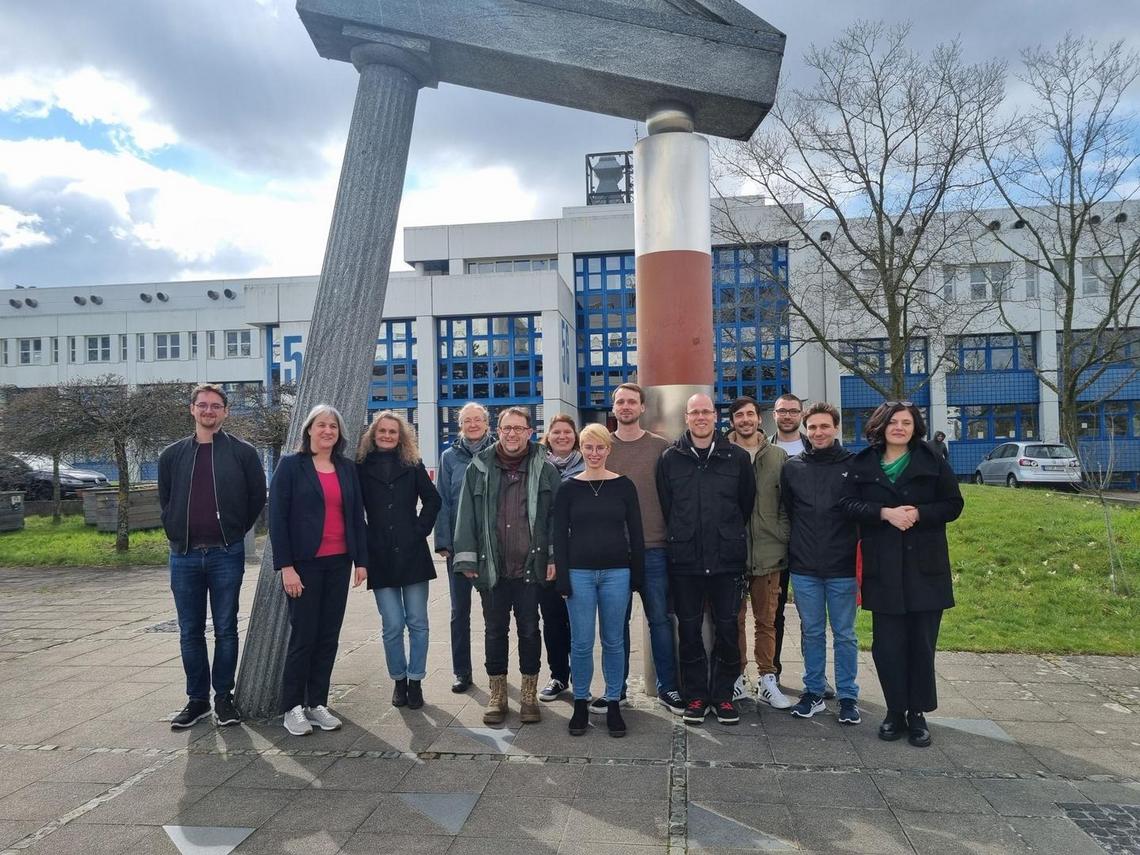 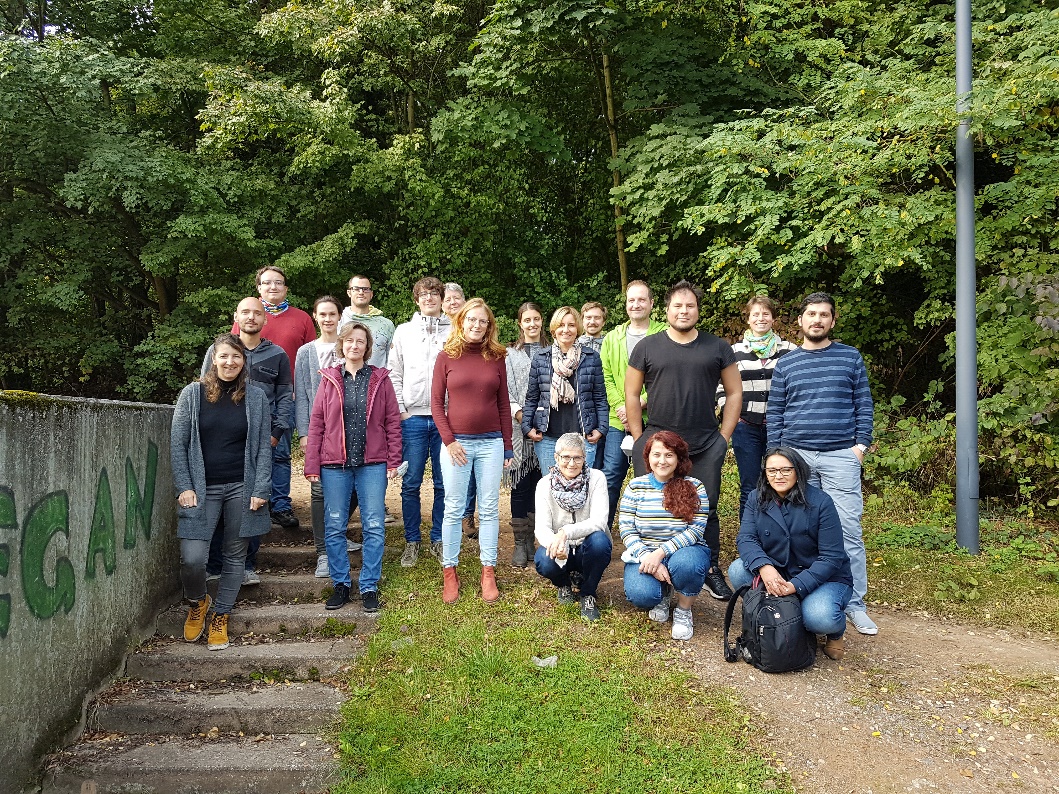 Contact:
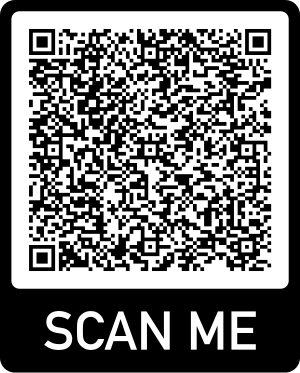 Institute for Environmental Sciences
Working Group of Soil Chemistry
https://nuw.rptu.de/ags/uchemie
Department of ChemistryDivision of Food Chemistry and Toxicology
https://chem.rptu.de/ags/ag-richling
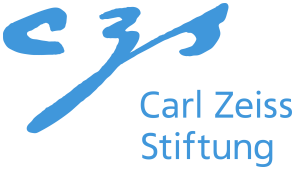 The project is being funded by Carl-Zeiss-Foundation, project number P2021-00-004
EGU General Assembly 2023
Korz et al.
14